YOU ARE 10 YEARS OLD!
HAPPY BIRTHDAY!
HAPPY BIRTHDAY  ETWINNING!!!
WE ARE BREAKING DOWN THE WALLS
WE LOVE ETWINNING
´COS IT´S ALWAYS WINNING….

WE WANT TO LIVE IN PEACE
THAT´S THE ONLY THING WE PLEASE….
WE WOULD LIKE TO BE THE KEY TO PEACE
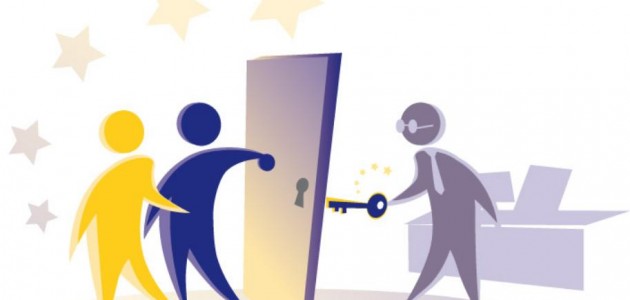 SO…JOIN US,  PLEASE…
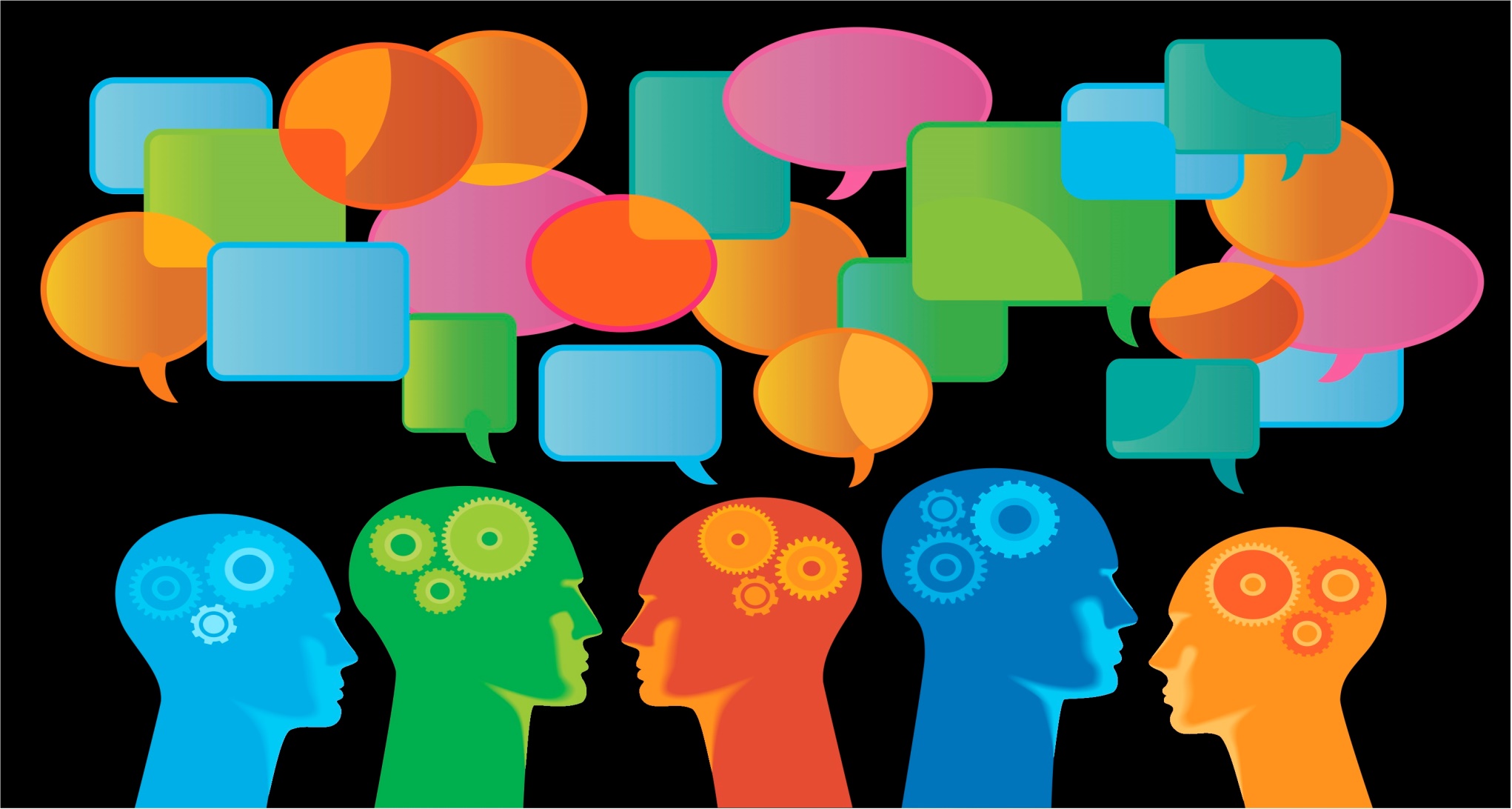